Go Box & Trailer Box
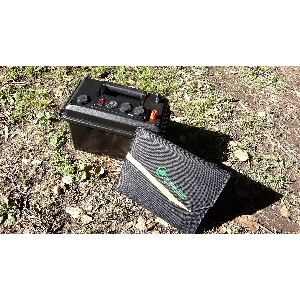 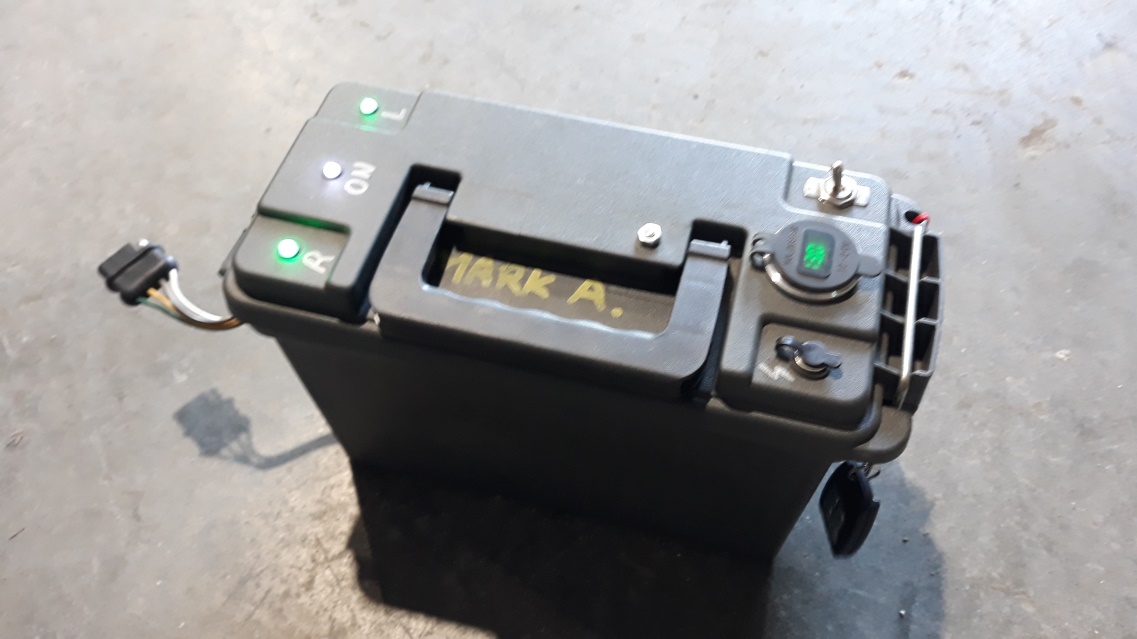 By Mark Arlotti, KM6AHY
Go Box & Solar Panel
Go Box with added Charge Controller
12V/24V, 20A Solar Charge Controller
SC-122420JUD
Bioenno Power  $49.99
Added Input Bulkhead & Switch
28Watt Foldable Solar Panel
BSP-28
Bioenno Power $104.99
Powerwerx PWRbox
$100 - $120
Powerwerx.com
Bioenno Power
12V 12Ah LFP
$124.99
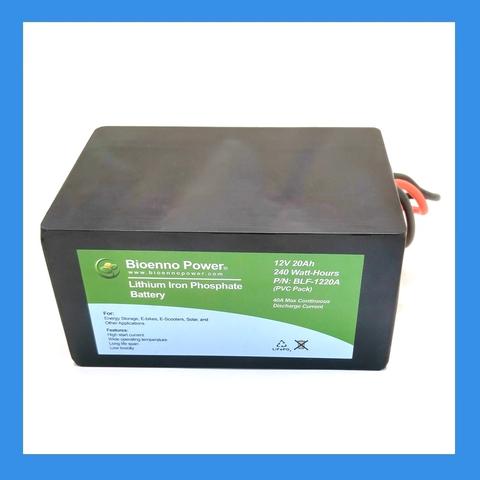 12V 20Ah LFP
$192.99
PVC, BLF-1212A
Lithium Iron Phosphate
batteries
PVC, BLF-1220A
Approximant Pricing
PWRbox: $120
Solar Charge Controller: $50
Solar Panel 28W: $105
Switch & Connecters: $20
12V 12Ah Battery: $125
12V 20Ah Battery: $193
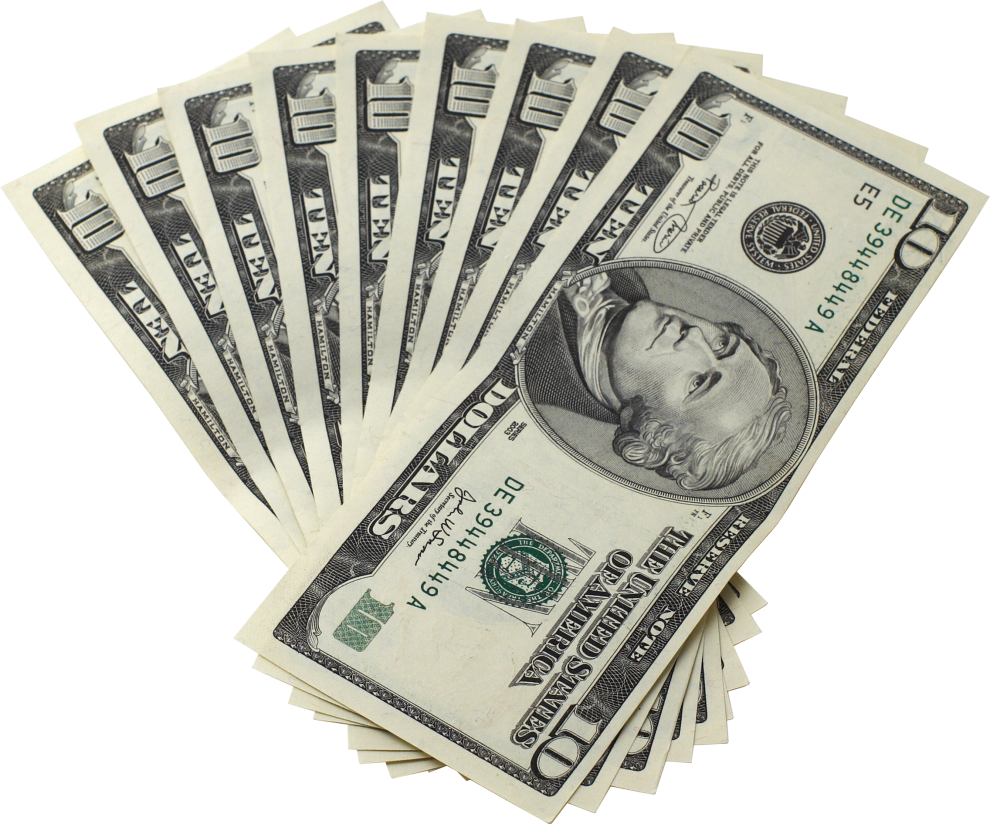 Trailer Light Box
Geekcreit® 12V 4CH Channel 433Mhz Wireless Remote Control Switch With 2 Transmitters
Towable Air Compressor
Trailer Box connected  to a trailer
Video Time
The End
Questions?